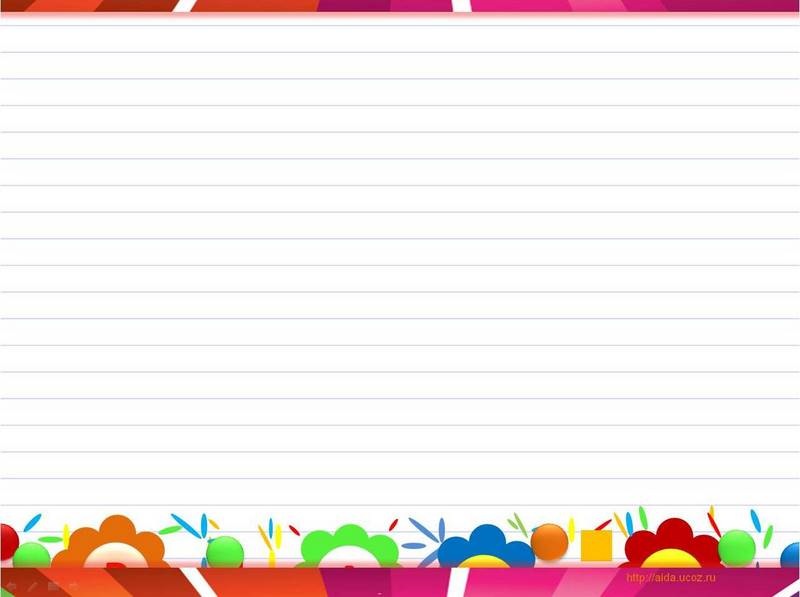 Муниципальное бюджетное общеобразовательное учреждение 
 «Заинская средняя общеобразовательная школа №4
Урок русского языка в 4 классеТема: Правописание не с глаголами
Выполнили: Александрова Е.А.
                                                          Демиденко С.В.
                                                          учителя начальных классов 
                                                          первой квалификационной категории
                                                          Идентификатор: 207-076-997
                                                          Идентификатор:207-077-349
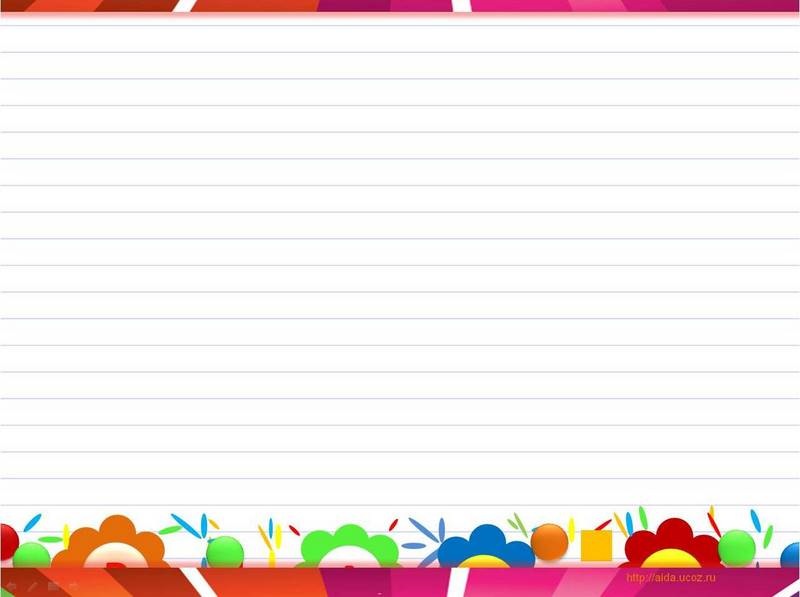 Учите русский – годы кряду,С душой, с усердием, с умом!Вас ждёт великая награда – И та награда в нём самом.Сабир Абдулла
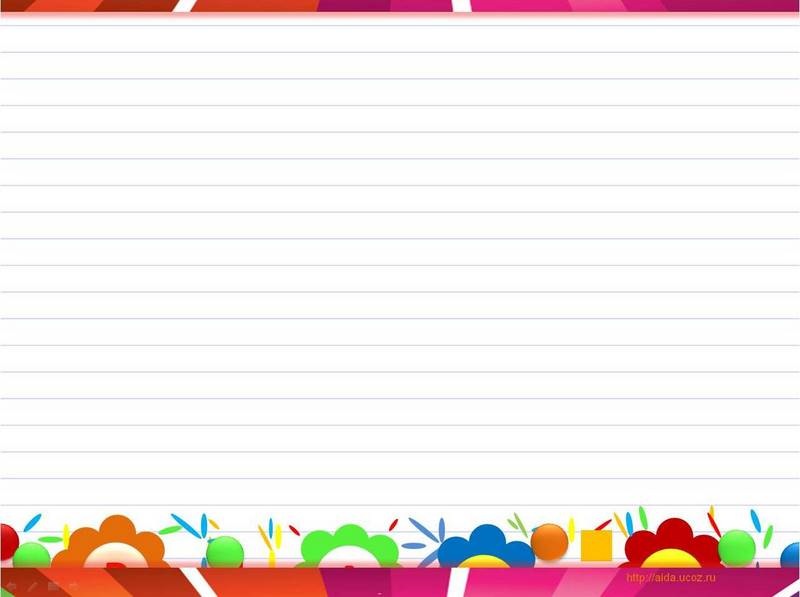 Учите русский – годы кряду,С душой, с усердием, с умом!
гл
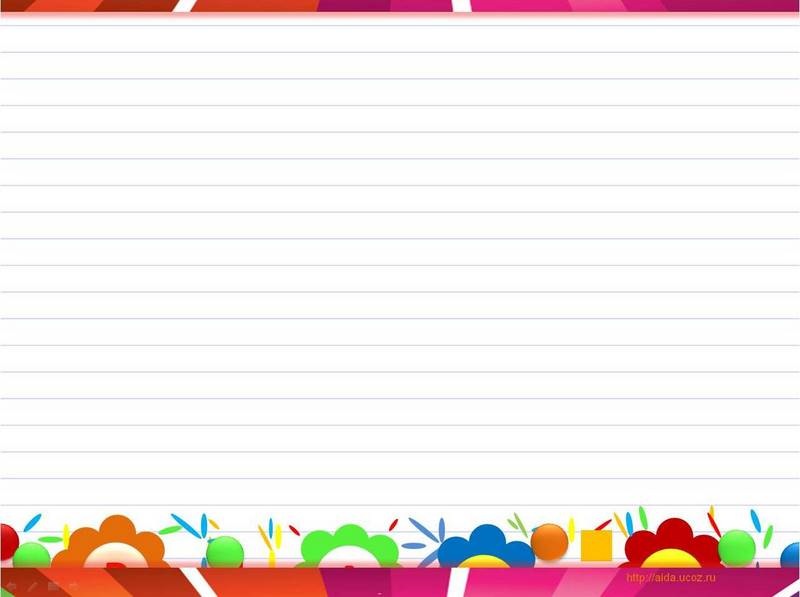 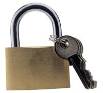 Не лает, не кусает, а в дом не пускает.
  
Из какого ковша не пьют, не едят,
А только на него глядят? 
 
Всех я вовремя бужу,
Хоть часов не завожу. 

Был ребёнок – 
Не знал пелёнок,
Стал стариком – 
Сто пелёнок на нём. 

Кто ни разу шага не сделал?
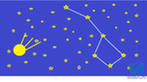 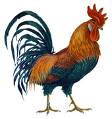 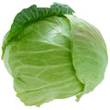 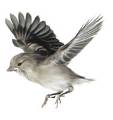 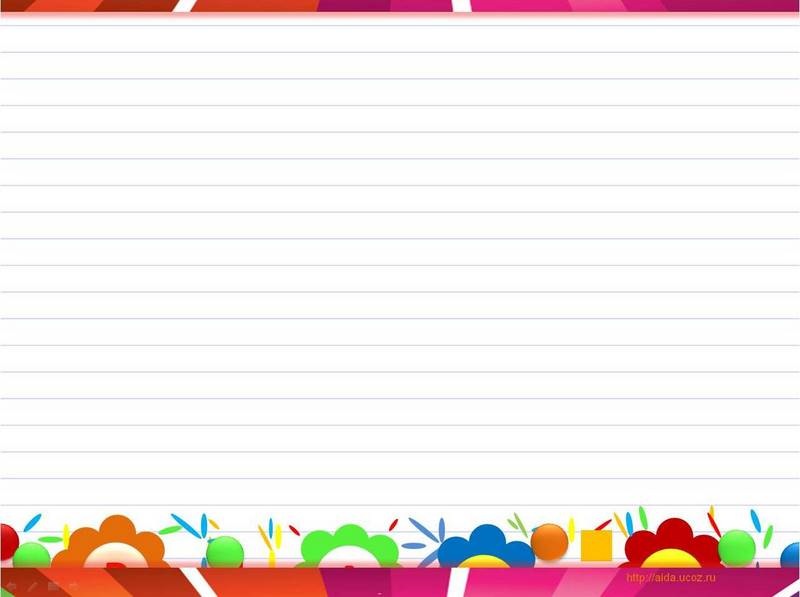 Не  лает, не  кусает, а в дом не  пускает.
  
Из какого ковша не  пьют, не  едят,
А только на него глядят? 
 
Всех я вовремя бужу,
Хоть часов не  завожу. 

Был ребёнок – 
Не  знал пелёнок,
Стал стариком – 
Сто пелёнок на нём. 

Кто ни разу шага не сделал?
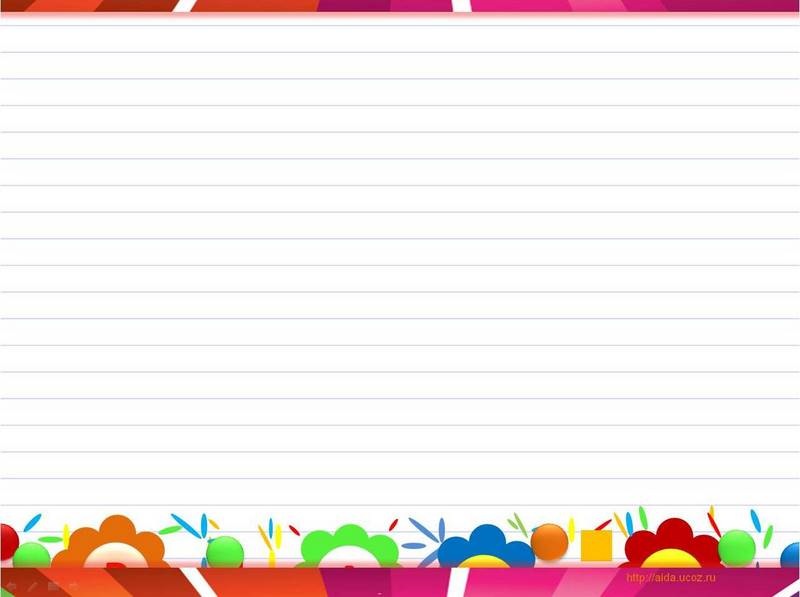 Потчевать велено, а (не)волить грех.

Кто кого обидит, тот того и (не)навидит.

Плохо можется, коли (не)здоровиться.
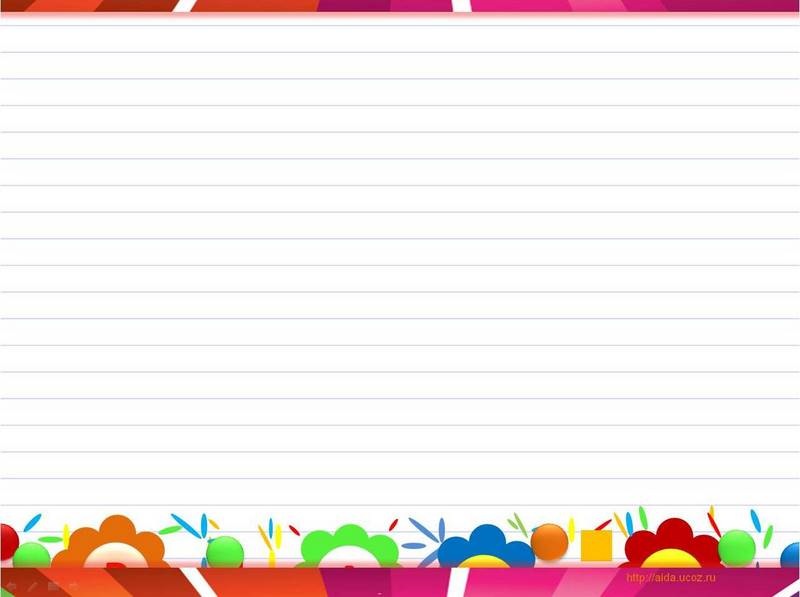 Тема: Правописание не с глаголамиЦель: Научиться писать частицу не с глаголами
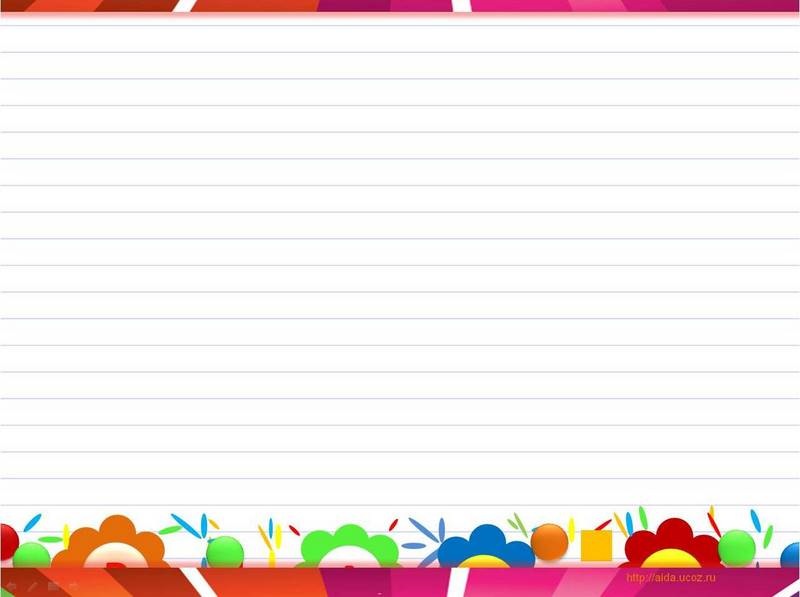 Тема: Правописание не с глаголами
План

Прочитать правило в учебнике на стр. 81

2. Вывести алгоритм действий
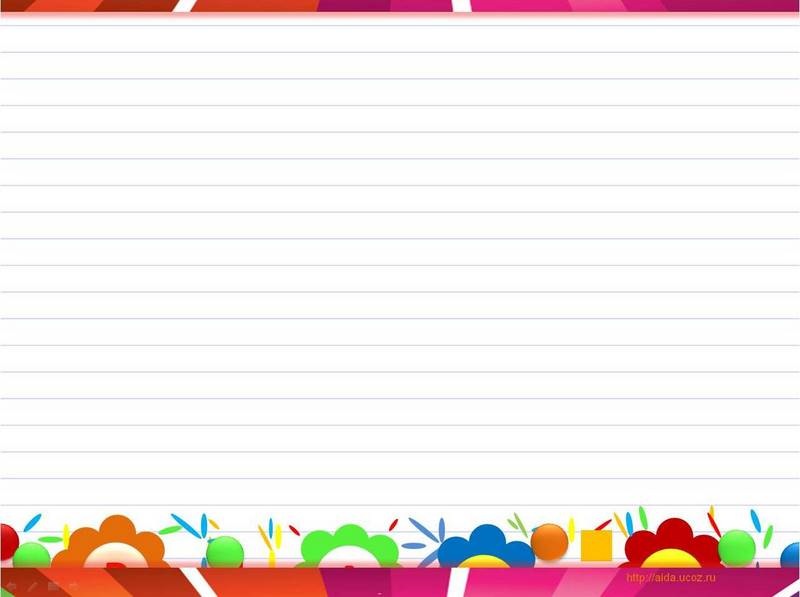 Тема: Правописание не с глаголами
не
Да
Нет
Если слово в русском языке употребляется без частицы не пишем раздельно
Если слово в русском языке не употребляется без частицы не пишем слитно
раздельно
слитно
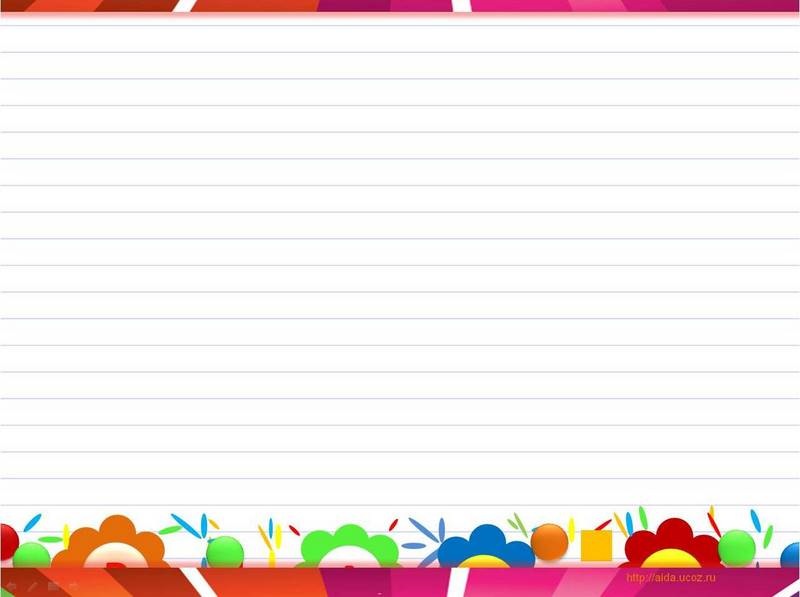 Тема: Правописание не с глаголами
не
Да
Нет
Если слово в русском языке употребляется без частицы не пишем раздельно
Если слово в русском языке не употребляется без частицы не пишем слитно
раздельно
слитно
неволить
ненавидеть
нездоровиться
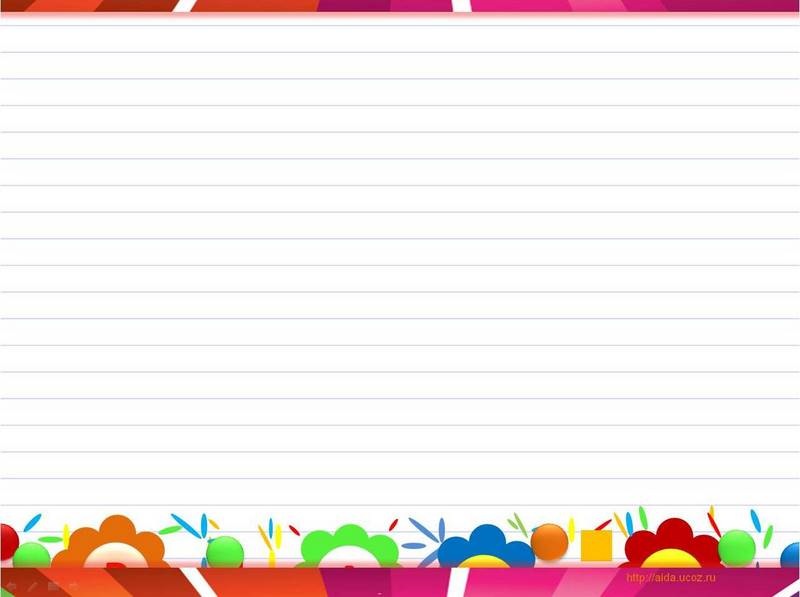 Тема: Правописание не с глаголами
Не  бояться
Не  грустить
Не  любить
Не  теряться
Не  годиться
Не  понимать
Не  поздороваться
Не  сочувствовать
Не  знать
Негодовать
Невзлюбить
Нездоровиться
Недоумевать
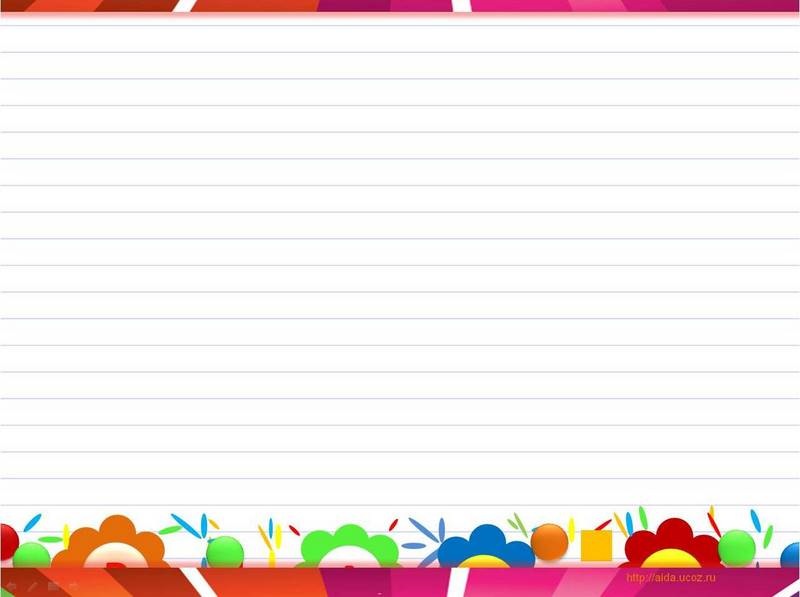 Тема: Правописание не с глаголами
Ненавижу, не  спорю, не злюсь,  не тороплюсь,  не спорю,  не  сержусь, не  заснуть.
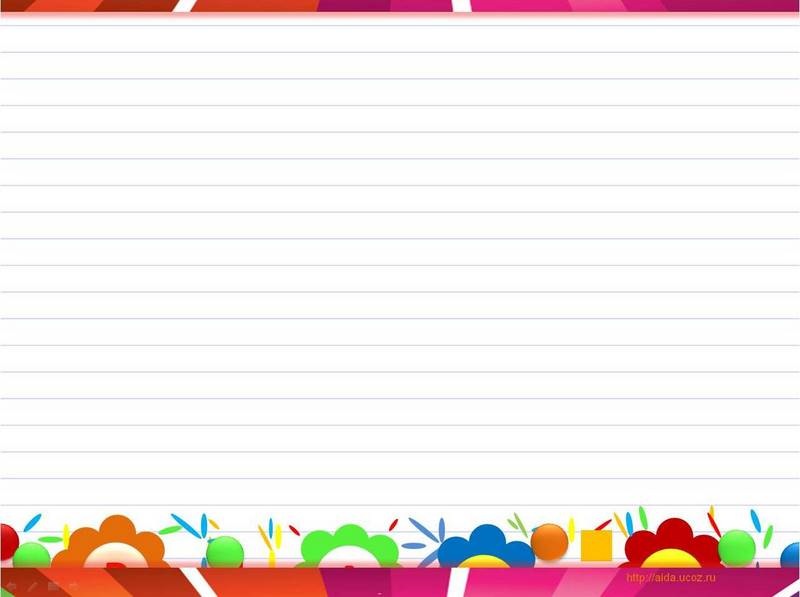 Тема: Правописание не с глаголамиЦель: Научиться писать частицу не с глаголами
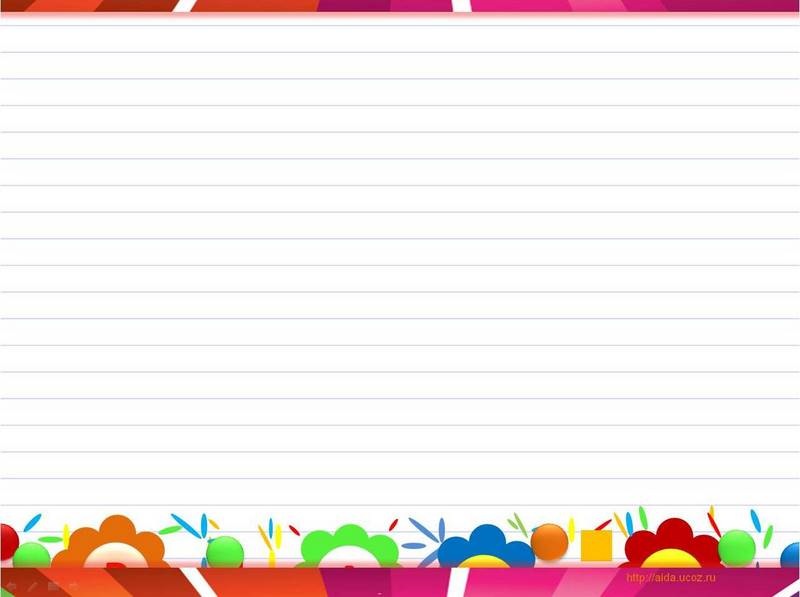 Спасибо за внимание!
Домашнее задание
Упр. 4 на стр.83 в учебнике
Упр. 4 на стр.33 в тетради